Муниципальное бюджетное дошкольное образовательное учреждение
«Детский сад комбинированного вида № 19 «Рябинка»
658204, г. Рубцовск, ул. Комсомольская, 65
тел.: (38557) 7-59-69
Е-mail: ryabinka.detskiysad19@mail.ru
Рекомендации воспитателям по организации деятельностидетей с ОВЗ
Подготовила: Архипова Н.В.
(воспитатель первой кв. категории)
Дети с ОВЗ (ограниченными возможностями здоровья) – это дети, имеющие недостатки в физическом и (или) психическом развитии.


Различают следующие категории детей с нарушениями в развитии:
с нарушением зрения; 
с нарушением слуха; 
с нарушениями речи;
с интеллектуальными нарушениями (от ЗПР до тяжелой умственной отсталости);
с ДЦП и двигательными нарушениями; 
с нарушениями эмоционально-волевой сферы; 
со сложными дефектами развития.
Дети с ограниченными возможностями здоровья (ОВЗ), с точки зрения педагогики, являются детьми «с особыми образовательными потребностями», для обучения которых необходимо создание специальных условий, специальной образовательной среды.
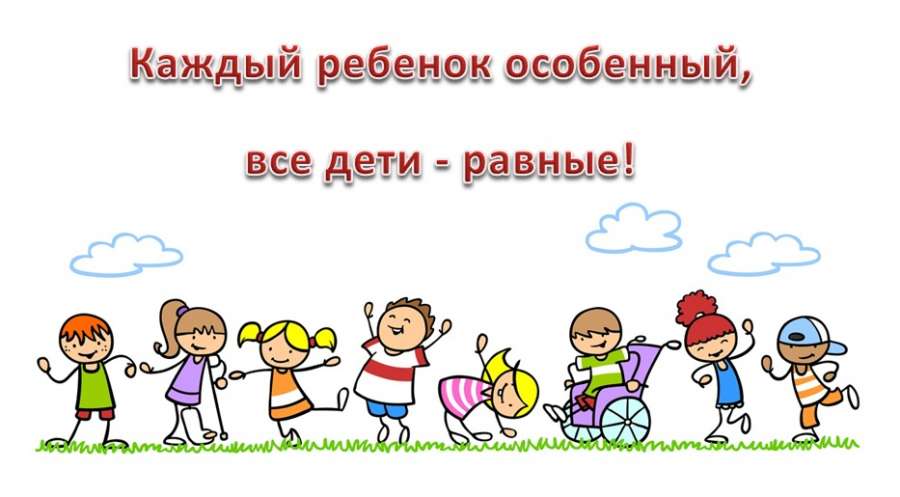 Если в группе слабовидящий ребенок.
     Воспитателю необходимо проводить специальную работу по ориентировке ребенка в пространстве группы, детского сада, а также в схеме собственного тела. Такую работу следует вести на всех занятиях, где материал позволяет усвоить и закрепить соответствующие знания. Это возможно при работе с книгой, на занятиях по рисованию и физической культуре. При этом важно использовать все сохранные и нарушенные анализаторы.
     Задача воспитателя через коллективные игры формировать позитивные свойства личности ребенка, мотивацию общения, которая обеспечит успешную адаптацию.
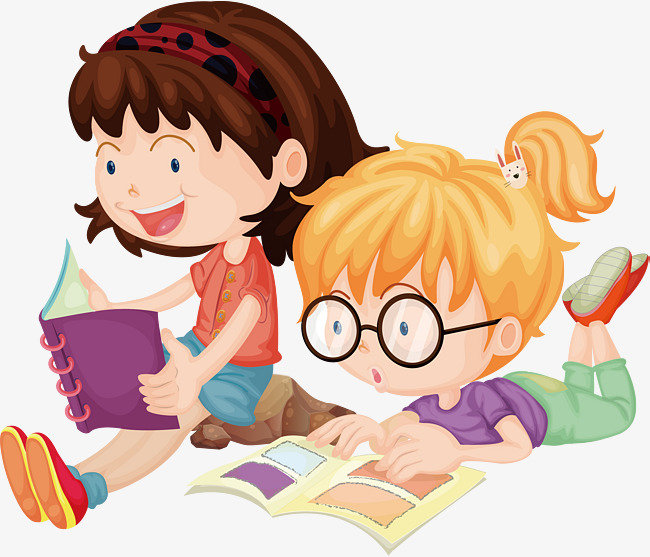 Если в группе слабослышащий ребенок.
     Для того чтобы выстроить свою работу максимально эффективно, в данном случае, воспитателю необходимо знать, что:
Нельзя внезапно появляться перед плохо слышащим ребёнком. Вы можете сильно испугать его. Старайтесь подходить к нему осторожно и издавать при этом шум или звуки.
Побеседовав с родителями, необходимо выяснить, как построена система общения с ребенком дома, в семье. Это нужно для того, чтобы предъявлять к ребенку одинаковые требования и не подвергать его стрессовой ситуации.
Стараться говорить с ним на доступном его слуху расстоянии, членораздельно и четко произнося обращенные к нему слова. Ребенок всегда должен смотреть в лицо говорящего и следить за движениями его губ.
Главная задача педагога: говорить все на ушко не один раз, а минимум десять (меняя правое — левое), в промежутках показывая, как при этом двигаются губы. На ушко — это чисто слуховое восприятие, губы — это слухо-зрительное восприятие. Ни в коем случае не нужно кричать, лучше сказать много раз обычным голосом на самое ушко.
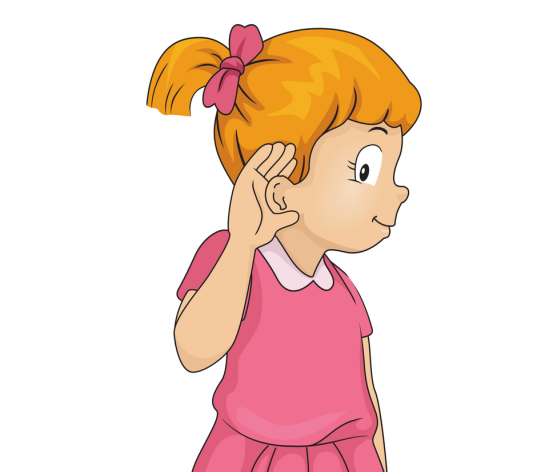 Если в группе ребенок с ЗПР.

Задержка психического развития (ЗПР) - замедление темпа психического развития преодолеваемое с возрастом при специфически организованном обучении. Для ЗПР характерны мозаичность и парциальность нарушений психических функций.


 К детям с ЗПР должны предъявляться краткие, четкие инструкции. (ребенок выполняет  инструкцию  пошагово).
Нельзя предъявлять завышенные требования к ребенку. Перегрузка, особенно интеллектуальная, влечет за собой не только снижение работоспособности, заторможенности в понимании ситуации, но может проявиться  агрессия, срывы в поведении, резкие перепады настроения.   Для того,  чтобы сохранить работоспособность такого ребенка, не нанесите учебной нагрузкой дополнительного вреда его здоровью;  внимательно отнеситесь к организации его труда и отдыха. 
Воспитатель обязательно должен поощрять детей за любые, даже малейшие успехи, поскольку дети указанной категории не проявляют достаточно стойкого интереса к предложенному заданию; они мало активны, безынициативны, не стремятся улучшить свой результат, осмыслить работу в целом, понять причины ошибок.
Занятия необходимо строить на интересном материале, с большим количеством наглядности по принципу от простого к сложному. Заинтересованность и успех не только пробуждают в ребенке веру в свои силы, снимают напряженность, но и способствуют поддержанию активного, комфортного состояния.
Если в группе ребенок с СДВГ.
  (синдром дефицита внимания и гиперактивности)
 
     Воспитатель в своих отношениях с ребенком должен постараться поддерживать позитивную установку. Чаще хвалите его, подчеркивайте успехи. Это помогает укрепить уверенность ребенка в собственных силах, повышает его самооценку.  
     Избегайте повторения слов «нет» и «нельзя», старайтесь не делать резких замечаний, говорить, «не крутись», «не бегай», т.к. это мгновенно приводит к возбуждению нервной системы ребенка.
Давайте ребенку только одно задание на определенный отрезок времени, чтобы он смог его завершить.
Учите расставлять приоритеты при выполнении задания: что сначала, что потом и что для этого нужно. Важно, также, учить по ходу действия приспосабливаться к вполне возможным изменениям в ситуации.
Особенно поощряйте ребенка за все виды деятельности, требующие концентрации внимания (работа с конструктором, раскрашивание, чтение). 
Если ребенок захотел порисовать, воспитатель должен убрать все лишнее со стола. Гиперактивный ребенок не умеет сам отсекать все, что ему в данный момент мешает.
Воспитатель может обговорить с родителями и создать единую систему поощрений и наказаний гиперактивного ребенка. Требования к ребенку должны быть конкретными, четкими и выполнимыми.
Если в группе ребенок  с ранним детским аутизмом.

      Работа должна строиться на тесной взаимосвязи воспитателя с другими специалистами, которые занимаются с данным конкретным ребенком. 
      Задача воспитателя - поддерживать единую выработанную систему обучения и воспитания, при которой ребенок чувствовал бы себя комфортно, находясь в детском саду. Действовать педагогу необходимо исходя из интересов ребенка, создавая вокруг него атмосферу доброжелательности, организовывая его мир до тех пор, пока он в этом нуждается. 
      Помните, что аутизм - это расстройство развития ребенка, сохраняющееся на протяжении всей жизни и без вашей поддержки ребенку с аутизмом не обойтись.  Вступая во взаимодействие с ребенком, нужно адекватно оценивать его реальный «эмоциональный» возраст.
       Необходимо помнить о том, что он легко пресыщается даже приятными впечатлениями.
Если в группе ребенок  с нарушениями двигательной сферы, вследствие церебрального паралича

1. На занятиях воспитателю необходимо соблюдать условия двигательного режима:
Постоянно следить за тем, как сидит ребенок, ровно ли держит спину и плечи (по мере возможностей), напоминать о том, как важно правильно сидеть.
Обязательно перерываться на физкультминутку, пальчиковые и зрительные гимнастики
2. В каждое занятие педагогу желательно включать упражнение на пространственную и временную ориентацию .
3. Необходимо обращать внимание на состояние эмоционально-волевой сферы ребенка и учитывать его во время занятий (детям с церебральным параличом свойственна повышенная тревожность, ранимость, обидчивость; например, гиперкинезы и спастика могут усиливаться от громкого голоса, резкого звука и даже при  затруднении в выполнении задания или попытке его выполнить).
4. На любом занятии требуется особый речевой режим (при наличии у ребенка тяжелых форм нарушения речи). У воспитателя, обращающегося к такому ребенку, речь должна быть максимально четкая, разборчивая, без резкого повышения голоса, содержать необходимое число повторений, подчеркнутое артикулирование.
5. Для предупреждения быстрой утомляемости или снятия её, целесообразно переключать детей с одного вида деятельности на другой, разнообразить виды занятий.
6. Интерес к занятиям и хороший эмоциональный настрой учащихся поддерживать использованием красочного дидактического материала, введением игровых моментов.
Если в группе ребенок  с выраженными расстройствами эмоционально-волевой сферы и поведения. 
Дети с выраженными расстройствами эмоционально-волевой сферы и поведения – это гиперактивные, расторможенные, с гиперопекой, неврозами, страхами, повышенной утомляемостью, с нарушениями навыков общения и самообслуживания. А также не стоит забывать о детях с неустановленными диагнозами, которым также необходим особый подход со стороны воспитателей и специалистов. Педагог должен внутренне принять такого ребенка, ведь от этого зависит то, как малыша будут воспринимать другие ребята, как отнесутся к появлению ребенка с ОВЗ в группе родители нормально развивающихся детей. 
На что необходимо обратить
Для ребенка с ОВЗ очень важно постоянное поощрение его взрослым за малейшие успехи - это развивает в нем веру в собственные силы и возможности. Поэтому, хвалите ребенка даже за незначительные достижения!
 Воспитателям следует помнить о том, что детям с ОВЗ необходимы другие методы и способы подачи информации. (Например, на занятиях по художественно-эстетическому развитию (рисовании), детям необходима пошаговая инструкция, а не законченный образец рисунка). Такие дети, тяжело воспринимают сложные инструкции, зачастую им требуется больше времени для выполнения задания, чем другим детям. 
Педагог ни в коем случае не должен сравнивать "особого" ребенка с другими детьми, ведь его развитие идет другим, собственным путем.
Спасибо за внимание!